Escuela Normal de Educación Preescolar del Estado de Coahuila
Ciclo escolar 2020 - 2021
Licenciatura en Educación Preescolar

Cuso: Artes Visuales
Maestra: Silvia Erika Sagahón Solís 

Unidad III. La didáctica de las artes visuales escolares y su desarrollo en el preescolar. 
Esquema: Arte y participación infantil

Competencias profesionales de unidad:
-Detecta los procesos de aprendizaje de sus alumnos para favorecer su desarrollo cognitivo y socioemocional.
-Aplica el plan y programas de estudio para alcanzar los propósitos educativos y contribuir al pleno desenvolvimiento de las capacidades de sus alumnos.
-Diseña planeaciones aplicando sus conocimientos curriculares, psicopedagógicos, disciplinares, didácticos y tecnológicos para propiciar espacios de aprendizaje incluyentes que respondan a las necesidades de todos los alumnos en el marco del plan y programas de estudio.
-Emplea la evaluación para intervenir en los diferentes ámbitos y momentos de la tarea educativa para mejorar los aprendizajes de sus alumnos.
-Integra recursos de la investigación educativa para enriquecer su práctica profesional, expresando su interés por el conocimiento, la ciencia y la mejora de la educación.

Presentado por: Natalia Guadalupe Torres Tovar #21
3° “A”

Junio del 2021                                                                                                                        Saltillo Coahuila de Zaragoza
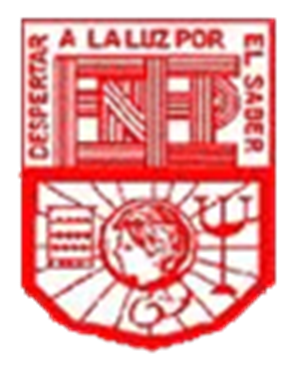 1. cualquier proyecto de intervención con la infancia, que parta del
respeto de los niños como sujetos sociales
2. definir a la actividad creativa desde un enfoque semiótico, como una
actividad que se posibilita por la organización semiótica de la conciencia, como un acto
Social
3. posibilita romper la falacia de pensar que la creatividad es una zona insondable
Participación infantil
La necesidad de que los niños reflexionen de una forma objetiva sobre un problema
que les aqueja es obviamente un punto de partida coherente
la importancia que tiene la participación activa —no
simulada— de los niños en la solución de los problemas.

 La participación es el
derecho fundamental de la ciudadanía
La importancia de este juego de voces
reside en tres cosas
Lo importante en un proceso creativo no reside
en el valor social que adquiere una obra por su reconocimiento, sino que lo esencial
está en que la obra le permite al sujeto expresarse significativamente
Arte y participación infantil
Graciela B. Quinteros Sciurano
Lo problematizado puede involucrar dimensiones de la realidad en diferentes
niveles:
Experiencias organizativas
 
Las experiencias organizativas con niños, más serias y respetuosas de sus formas de
ser, en general, plantean la necesidad de que se integren al desarrollo de un proyecto
de forma consciente.
la “tercera zona”, como una zona transaccional, un lugar potencial, un territorio necesario y saludable, único margen donde realmente se puede ser libre; como un espacio que está en
constante conquista
¿Por qué el arte? 
El poder de la imaginación, la creatividad y el placer estético del ser humano
Su entorno inmediato o local, a situaciones muy conflictivas como las que usualmente enfrentan niños en circunstancias difíciles, donde las soluciones posibles involucrarían cambios a niveles sociales de un orden global
El juego: la creación de un paracosmos
El juego siempre
“empoderiza” al niño, aun cuando conlleve elementos culturalmente definidos, basados
en las experiencias reales del niño.
El juego brinda al niño una nueva forma de deseo y esto le ayuda a desarrollar su capacidad de adaptación al medio que lo rodea, le permite algo que en otras situaciones
le cuesta mucho: controlar sus impulsos y controlar el medio que lo rodea
El proceso de plantear un problema
siempre conlleva un proceso reconstructivo, una carga inventiva, imaginativa o
creativa por parte de quien la realiza
el sujeto deberá interpretar la realidad de forma consciente, por ello se admite
que el punto de vista del niño
el desarrollo de los niños depende, en gran medida, de su capacidad para integrar sus necesidades, sus estrategias y su interpretación con las de las personas más significativas de su entorno.
Como docentes debemos estar consientes de que los alumnos necesitan de un ambiente y un espacio adecuado para que pueda expresar tanto sus emociones como sentimientos,
Se debe brindar una serie de oportunidades a través de la planificación de actividades que le permitan al educando crear una serie de trabajos que le permitan dar a conocer los sentimientos que le provocan. 
Considero que es de vital importancia partir de situaciones reales que sean parte del contexto inmediato de los educandos pues de esta manera será mas sencillo y benéfico para ellos relacionarlo con el tema que se tratara.
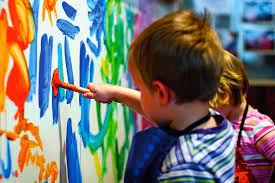